Clery Act Training:For a Campus Security Authority
Clery Act Training - Introduction
In 1986 Jeanne Clery was raped and murdered in her dorm room at Lehigh University.
The Jeanne Clery Disclosure of Campus Security Policy and Campus Crime Statistics Act (Clery Act) was enacted in her memory.
The goal of the Clery Act is to ensure students, prospective students, parents and employees have access to accurate information about crimes committed on campus and campus security procedures.
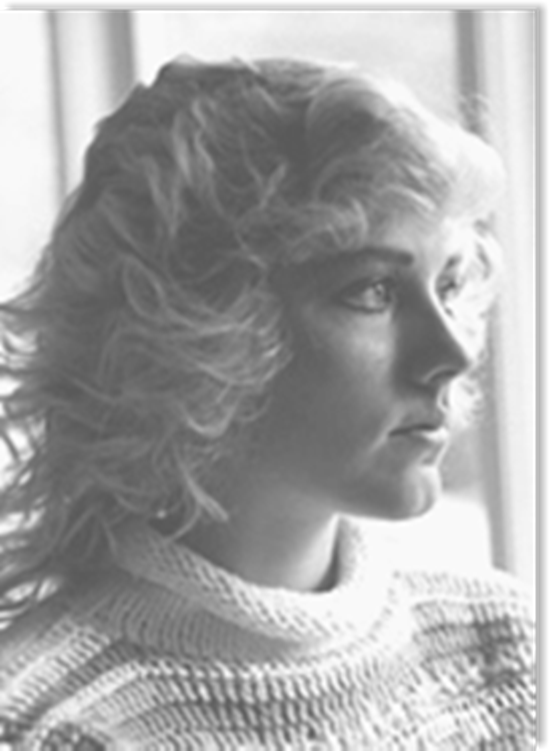 [Speaker Notes: .]
Clery Act TrainingTable of Contents
The following information is general guidance for a Campus Security Authority (CSA).
Section 1: Clery Act Definitions and Requirements		06

Section 2: Campus Security Authority			12

Section 3: Responsibilities and Reporting			18

Section 4: Review and Guidance				31
Section 1: Clery Act Overview – Definitions and Requirements
What is the Clery Act?:
The Clery Act requires institutions of higher education receiving federal financial aid to report specific crime statistics on campus and provide safety and crime information to members of the campus community.

Law is tied to federal student financial aid programs and requires colleges and universities to make timely warnings, emergency notifications, and provide annual information about campus crime statistics and security policies.

Violators can be “fined” up to $54,789 per violation by the U.S. Department of Education, the agency charged with enforcement of the Act.
Why is this important?
Many crimes and incidents, especially sexual assaults, are not reported to the police.
To ensure that students know about dangers on their campuses, the Clery Act requires institutions to gather and publish data from three kinds of Campus Security Authorities.
Requirements of the Clery Act
Disclose, collect, classify and count crime reports and statistics
 Issue Crime Alerts - timely warning for any Clery Act-specified crime that represents an ongoing threat to the safety of students or employees
 Issue Emergency Notifications upon confirmation of significant emergency or dangerous situation involving immediate threat to health or safety
 Publish Annual Security Report
 Submit Crime Statistics to Department of Education
 Maintain a publicly available daily crime log
 Implement missing student notification procedures
 Maintain Fire Safety information - including fire log, annual fire report with statistics and policy statements
Employees and students are notified by October 1 of each year that the campus annual security report is updated and available.
Section 1 Review
Many crimes, especially sexual assaults, are not reported to police
The Clery Act requires institutions of higher education receiving federal financial aid to report specific crime statistics on campus and provide safety and crime information to members of the campus community
Each campus is responsible for establishing appropriate procedures to implement these requirements

Employees and students are notified by October 1 of each year that the campus annual security report is updated and available
Section 2: Campus Security Authority
Who is a Campus Security Authority?
The Clery Act requires that the University gather and publish 
crime data from multiple sources, including a 
Campus Security Authority. 

The law defines 4 categories of a Campus Security Authority:

University Police

Non-police security staff responsible for monitoring University property

People/Offices designated under our policy as those to whom crimes should be reported

“Officials with significant responsibility for student and campus activities”
Section 2: Campus Security Authority
How is a campus official designated as a Campus Security Authority (CSA)?

CSAs are defined by job function and not by title.

Functions
A CSA is anyone who has significant responsibility for student AND campus activities. 

The law defines "significant responsibility” broadly and includes, but is not limited to:

Student Housing
Student Discipline and Campus Judicial Proceedings
Who are CSAs?
Examples of CSAs

 Deans
 Student Housing Staff
 Athletic Coaches
 Student Activities Coordinators
Officials who oversee a student center
 Student Judicial Officers
 Resident Assistants (RAs)
 Student Advisors 
Faculty Advisors to student organizations
NOT CSAs

Administrative staff not responsible for student activities (e.g., payroll, facilities)
 Clerical staff
Individual faculty who DO NOT serve as advisors to registered student organizations
Doctors in the Student Health Center, or Counselors in the Counseling Center, who only provide care to individual students
Section 2: Campus Security Authority
CSA Reporting Exemptions

 Licensed professional mental health counselors

 Pastoral counselors (employed by a religious organization to provide confidential counseling) and are working within the scope of their license or religious assignment.

Although licensed professional mental health and pastoral counselors are exempt from Clery Act requirements, the University encourages such counselors to tell victims about the Confidential Reporting Process, if, in their judgment, it is appropriate to discuss crime reporting with the individual. 

Victims have the option of reporting crimes confidentially to a CSA. This means the University will keep a record that a crime occurred but will not publish any identifying information. Reports filed in this manner are counted and disclosed in the annual crime statistics.
Section 2: Campus Security Authority
Review
CSAs are defined by job function and not by title.

A CSA is anyone who has significant responsibility for student AND campus activities. 
 
Examples of CSAs include Deans, Student Housing Staff, Athletic Coaches, and  Student Coordinators and Advisors.
 
Administrative, clerical staff, or faculty positions without responsibility for student activities or advising do not meet the requirements of a CSA.
 
Licensed professional mental health and pastoral counselors are exempt from Clery Act requirements.
Section 3: Responsibilities and Reporting
Section 3: Responsibilities and Reporting
CSAs are responsible for collecting and reporting on certain crimes that are             reported to them by students and employees.

The following slides in this section will help CSAs know what crimes need to be reported and how to report them within the Clery Act provisions.
Section 3: Responsibilities and Reporting What is a CSA required to report?
Criminal homicide (non-negligent manslaughter, negligent manslaughter)
 Sex offenses (Rape, Statutory Rape, Incest, Fondling)
 Aggravated assault
 Robbery 
 Burglary
 Motor vehicle theft        (See  CSA Information handout for definitions)
 Arson
 Dating violence
 Domestic violence
 Stalking
Hate crimes, including any of the seven crimes listed above and the four below, or any other crime causing bodily injury, if motivated by race, gender, gender identity, religion, sexual orientation, ethnicity, national origin or disability.
 ● Larceny-theft	● Simple assault 	● Vandalism 	● Intimidation
 Arrests and discipline referrals of students, staff, and faculty for liquor, drug and weapons law violations
Section 3: Responsibilities and ReportingReporting depends on location
A CSA must report an incident if it occurred:

On campus(includes streets, grounds and parking lots within campus boundaries)
On campus, in residence halls
On public property adjacent to campus 
On non-campus property owned or controlled by the University or a recognized student organization (includes Plum Creek ball fields)

Reporting depends on location – International 
Foreign educational operations that are either owned or maintained by Concordia are governed by the Clery Act and have reporting requirements.
Section 3: Responsibilities and ReportingWhat Not to Report
As a CSA, you do not have to report the following:

A person tells you about a crime that occurred before he/she came to the University

OR

While he/she was away from campus and not involved in a UC activity (e.g., at home during Spring break)
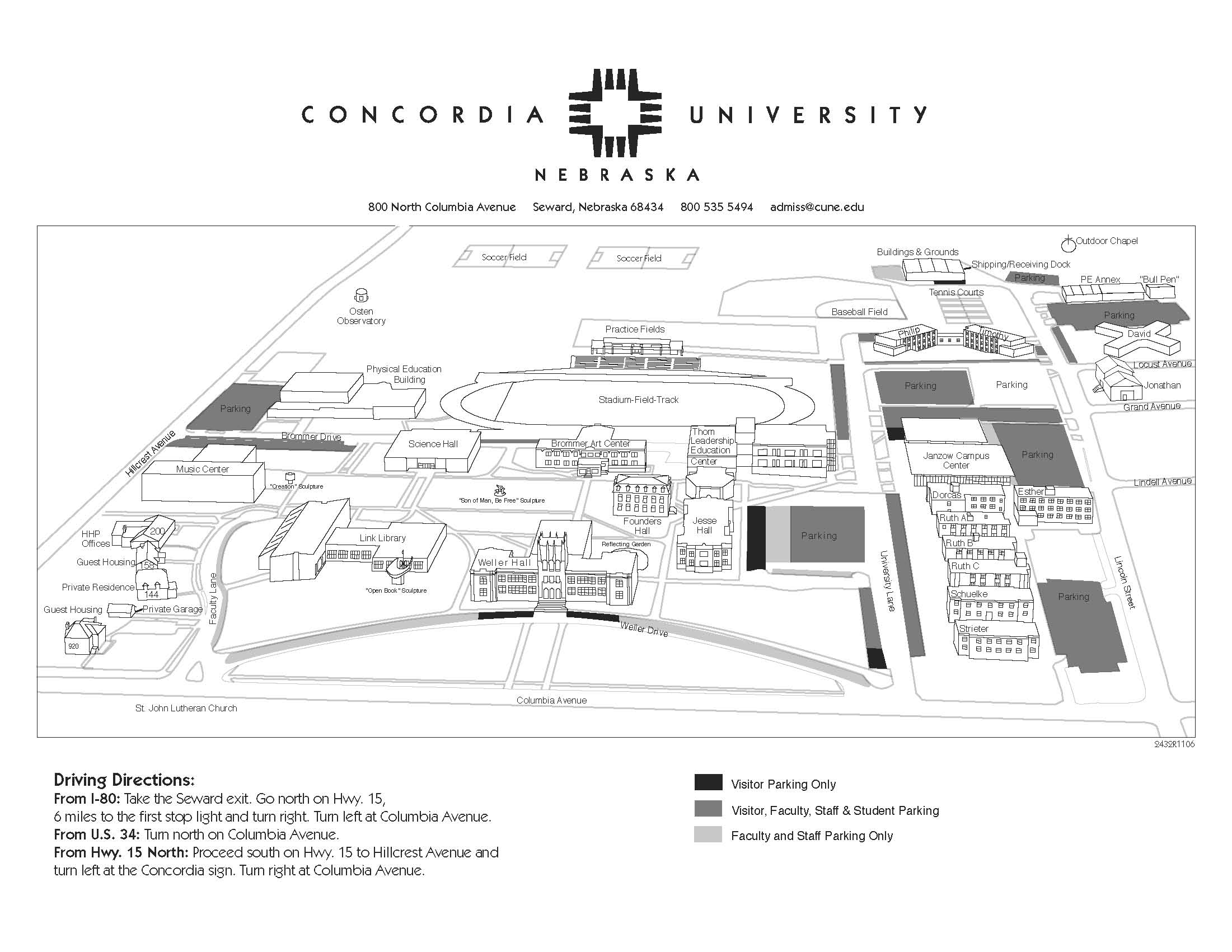 Section 3: Responsibilities and Reporting Reporting an Incident
As a Campus Security Authority 
you are required to:

 Get the facts - When, what, where, who, etc.

 Report all Clery Act related crimes immediately to the Campus Security or Student Life so the campus can comply with timely warning policies and have accurate crime statistics for the annual security report

 Inform victims of  their options, including confidential reporting options and offer referrals to resources (e.g., campus assistance programs or counseling service, if appropriate)
 Share how he/she can report to Police, including how to report anonymously
 A person who talks to you may not want to talk  to Police - and doesn’t have to
Section 3: Responsibilities and ReportingReporting an Incident - Get the FactsImportant Questions to Ask
Section 3: Responsibilities and ReportingReporting an Incident - Next steps
Complete a Clery Act Crime Report Form (forms available from Clery Act  	Coordinator and online)

 Describe the incident/crime as completely and accurately as you can

 You do not need to make a judgment about or investigate what happened, just get the facts

Note: If the victim reports a crime to you, but wishes to remain anonymous, you still need to submit a Clery Act Crime Report Form (but do not need to identify the victim)
Section 3: Responsibilities and ReportingReporting an Incident - Filling out the Report
Answering questions on the form will help determine the correct category (you don’t have to know the classification)

 Write a brief description of the incident


Timely reporting is critical!
Section 3: Responsibilities and ReportingReview
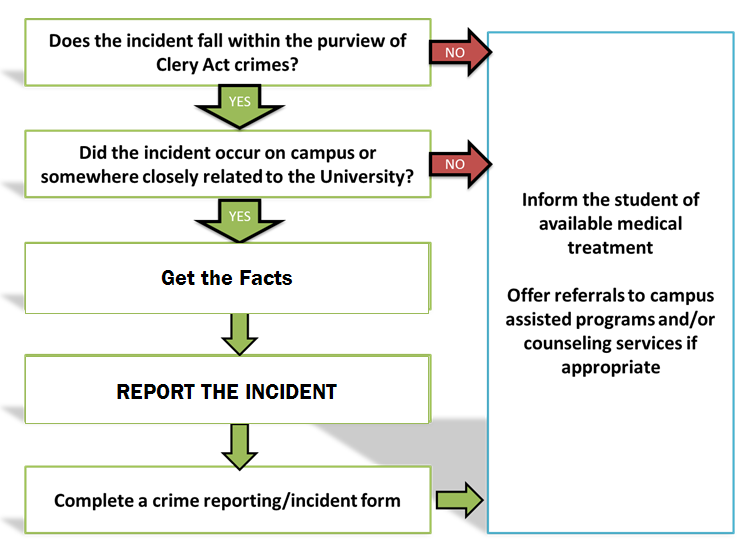 Section 3: Responsibilities and Reporting
Reporting a Clery Crime at Concordia

For emergencies & crimes in progress, call 9-1-1

Fill out Clery Act Crime Report Form found on the portal: Click on the Employee Tab and scroll down to the bottom of the page. On the bottom right of the page you will find a section labeled Clery Act Compliance. Cliack on the link labeled 2017 Crime Report Form. 

Send form immediately to Student Life Office:  studentservices@cune.edu
and Security Department: 

Need Assistance?
Gene Brooks, Vice President for Student Affairs and Athletics, 402-643-7373 
Kirby Klappenback, Associate General Counsel; Title IX Coordinator, 402-643-7192
Section 4: Review and Guidance
Section 4: Review and GuidanceReview
The Clery Act requires institutions of higher education receiving federal financial aid to report specific crime statistics on campus and provide safety and crime information to members of the campus community.
Each campus is responsible for establishing appropriate procedures to implement these requirements.

A Campus Security Authority (CSA)  is anyone who has significant responsibility for student AND campus activities.

CSAs are required to: Get the facts, report all Clery related crimes to the Student Life Office and the Campus Security Department, inform victims of confidential reporting options and offer referrals to resources.
Section 4: Review and GuidanceAdditional Guidance and Resources
You can get additional information and advice from your campus Clery Act Coordinator: Kirby Klappenback; 402-643-7192; Kirby.Klappenback@cune.edu

Guidance is also available in the U.S. Department of Education Handbook for Campus Safety and Security Reporting. https://www2.ed.gov/admins/lead/safety/handbook.pdf